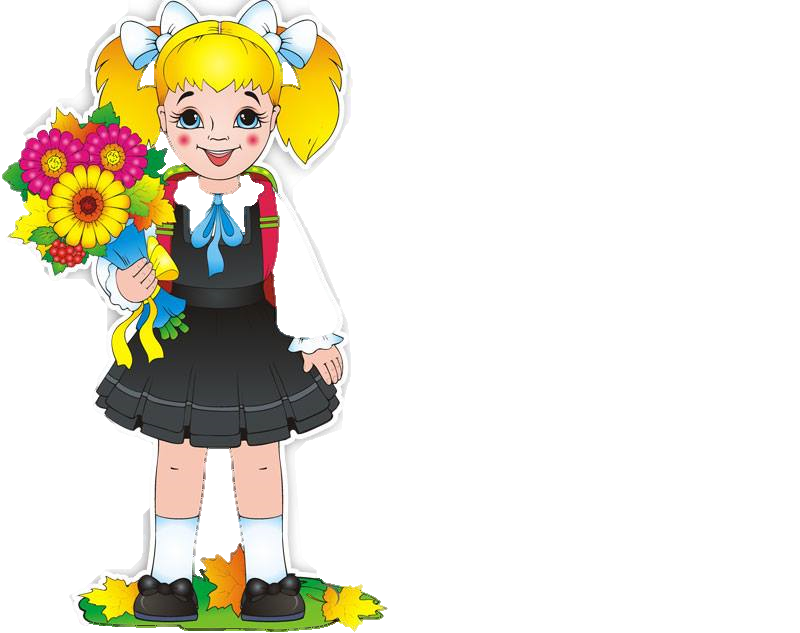 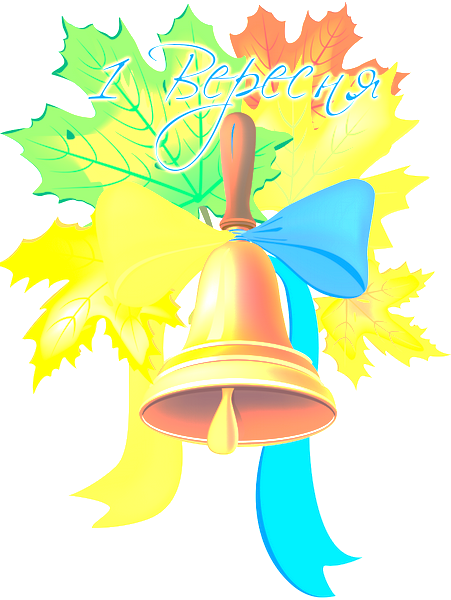 Вересень щедро сонцем зігрітий.В школу повсюди сходяться діти.
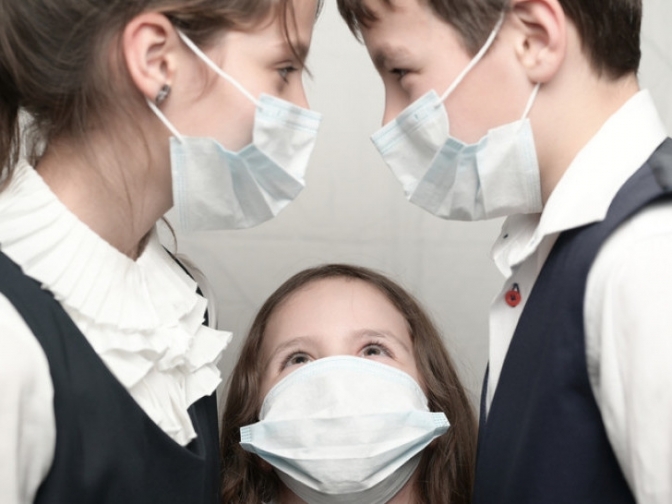 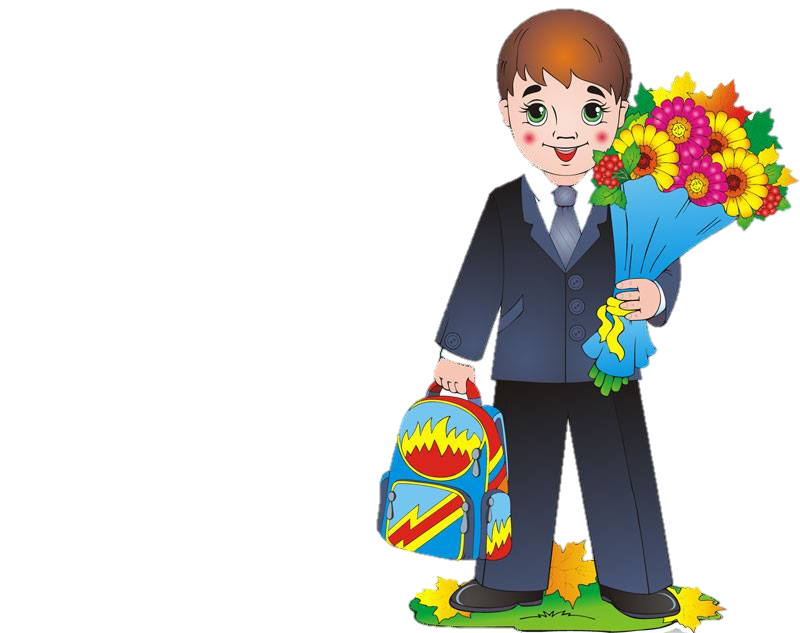 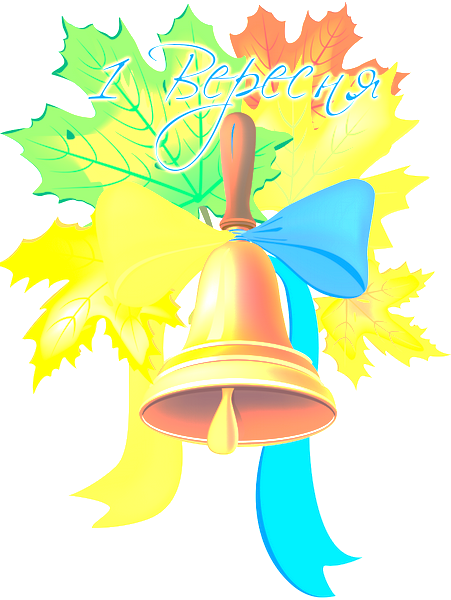 Ось перший дзвоник гучно вам лунає, —Це школа щиро кожному бажаєНавчатись із натхненням, із любов’ю,І бути всім родиною одною.Щоб до наук цікавість вас хилила,Щоб фізкультура теж вам була мила,І щоб засяяла вам зірка та у небі,Що забере із мрій всі перепони-стелі!